Working with Multilingual Learners in the Content Classroom
Catherine Box, Ed.D.
Graduate School of Education at the 
University of Pennsylvania
cbox@upenn .edu
PART I: Identity & Discourse
Agenda for Part I
“Big Picture Issues” in ENL
           -- who are ENL learners?
           -- what is the deficit discourse vs. the asset 
                     discourse of MLLs?
           -- what specific resources do MLLs bring into the 
                     classroom?
           -- what issues surround MLLs and giftedness?

CHAIRS FORWARD!!!!
But First…  the Acronyms
The students:
ELL or EL  MLL (but ELL and EL still widely used)

The content area:                                                      
ESL  ENL                                                                                  

The certification area:
ESOL 

The academic program ENL teachers study:
TESOL

The state regulations regarding ENL students:
CR-154 (Part 154)

The examinations MLLs take:
NYSITELL (initial entry) and NYSESLAT (yearly until exiting, at which point former MLL/FELL)
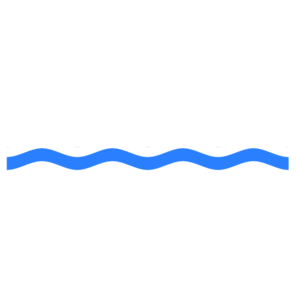 Who are Multilingual Learners?
18.7% of the total student population  
        and growing rapidly.      
 160 foreign languages spoken in the home, the 
        most prevalent of them being 
        Spanish, Chinese, Bengali, Arabic, and 
        Russian.
 Range from Newcomer to Commanding 
        in level of English Proficiency; may 
        carry designation of SIFE.



http://www.nysed.gov/bilingual-ed/english-language-learnermultilingual-learners-demographicsdata-reports
Possible Interpretations of this information…
18.7% of the total student population and growing rapidly.
                Due to their sheer number teachers face more and more challenges concerning how to work with 
                this population of students in the classroom, for which training has not prepared them.
160 foreign languages in the home, the most prevalent of them being Spanish, Chinese, Bengali, Arabic, and Russian.
                 ELs arrive at schools speaking languages that many teachers do not know, and thus, are unsure 
                 how best to help them. Also, it is suspicious when students speak to each other in a language  
                 that the teacher does not understand– they might be cheating or bullying each other.
Levels range from Newcomer to Commanding in level of English Proficiency; may carry designation of SIFE.
                Students are in need of services to “pass” the NYSESLAT. In the meantime, they tend to score 
                lower on standardized tests and thus have lower graduation rates. There is a large “achievement 
                gap” that correlates with EL status. SIFE are in dire need of basic skills that content teachers are 
                not equipped to facilitate. There is not enough time and not enough resources to make up for the 
                lost years of US schooling. 
*COMMENTS IN RED TAKEN FROM FIELD NOTES OF A WORKSHOP GIVEN TO TEACHERS-IN-TRAINING IN SPRING, 2017.
Differences in race, culture, first 
      language, and origin are seen as 
      obstacles to overcome rather 
      than resources.

   Proficiencies in other languages 
       are ignored, while limited 
       proficiency in English is 
       highlighted (e.g. some still use 
       the term LEP). 

  Students are often evaluated with 
      respect to standardized test scores 
      in ways that may be even more 
      salient and consequential than 
      L1 English-speaking peers.

https://www.youtube.com/watch?v=D9Ihs241zeg
Deficit DiscourseCrumpler et al., 2011; Gutiérrez & Orellana, 2006; Shapiro, 2014)
Deficit Discourse in Action for Gifted Students*taken from a Gifted Written Report compiled in November 2017. Reproduced here with permission from parents.
“Examples of behaviors of strength include: has excellent reasoning abilities, is proficient at problem finding, asks complex questions, and can easily relate new information to old information.”

“[name of child] employs an advanced vocabulary, prefers advanced level books, and uses language in unusual or novel ways.”

“He requires little repetition or practice in order to show mathematical competency.”

At end of evaluation, there is this blurb:
Include any intervening factors which may mask gifted abilities (such as English as a second language, learning disability, physical impairment, emotional disability, gender or race bias, or socio/cultural deprivation).
From Deficit to Asset: Let’s flip the script!    *taken September 2017, at the public school bus stop near Philadelphia, PA. Seven- and eight-year old            multilinguals who speak Korean, Tamil, Arabic, French, English, and Roblox! Reproduced with permission of            parents.
Group Task: For each point, rewrite the interpretation from an asset perspective!
18.7% of the total student population and growing rapidly.
    
    more and more students are arriving in the classroom poised to become 
    bilingual and biliterate, possessing skills that will be advantageous in a global 
    economy.            

160 foreign languages in the home, the most prevalent of them being Spanish, Chinese, Bengali, Arabic, and Russian.
                 

Levels range from Newcomer to Commanding in level of English Proficiency; may carry designation of SIFE.
*Photographed with the permission of the author in May 2017 at the Brooklyn International High School.
Asset Discourse:  Case Study Group Task
Each group has a description of a multilingual learner (these are composites of real schoolchildren). As a group, develop a discourse that highlights the assets that this specific child could bring to the class. In what kinds of ways could you engage this child? Think in specifics, not generalities. For instance,

During which units could this child’s skills really shine? 
What kinds of questions would this child be in a potentially unique position to answer? 
In what kinds of group tasks (think PPA!) could these students’ perspectives and expertise serve as a resource?
PART II: Differentiation in the Classroom
Agenda for Part II
Moving from “big picture” to the classroom

   -- What are the three ways that content teachers can differentiate for 
           MLLs in the classroom? (+ the one way that they should not)
               How does differentiating for MLLs dovetail and 
               deviate from differentiating for giftedness in the classroom? 

   -- What techniques are effective when differentiating for MLLs? 
               GOAL: Which three techniques will work best in your 
                               classroom? 

  -- How can these techniques be embedded in activities such that 
            everyone benefits, including the teacher(s)?
As Workshop #2 mentioned, we can differentiate our:
Content
	What do you want your students to learn?

Process
	How do you want your students to learn?

Product 
	How will your students demonstrate their 	knowledge?
We can differentiate in response to student:
Readiness			Skill level
Learning Profile	Interests
Personality 			& more
Language-focused differentiation provides specific language supports in the classroom designed to help MLLs access content and participate in lesson.
What does language-focused differentiation look like?
Aim for the Challenge Zone!(Gibbons, 2009)
HIGH CHALLENGE
Learning/engagement zone
   (Zone of Proximal Development)
Frustration/anxiety    
     zone
HIGH SUPPORT
LOW SUPPORT
Boredom zone
Comfort zone
LOW CHALLENGE
ESSENTIAL ELEMENTS OF LANGUAGE-FOCUSED SUPPORT
Each support is matched to the language learner’s proficiency level. 

Each support is respectful and engaging.

Each support moves toward the same essential understanding.
What can be differentiated for MLLs?
Lesson Plans

Tasks  
  Schema Activation             
  Input/Output
  Materials
 
   
Assessments
Group Task: What do You Need to Succeed?
OBJECTIVE: SUMMARIZE THE TEXT. 
     TASK:  In pairs or triads, prepare a 3-4 
                 sentence summary of the text. 

*Keep track of the strategies you, as readers and writers, utilize to complete this task.

*After a few minutes, we will stop and agree upon a particular support that might help you compete your task.
Whan that aprill with his shoures sooteThe droghte of march hath perced to the roote,And bathed every veyne in swich licourOf which vertu engendred is the flour;Whan zephirus eek with his sweete breeth
Inspired hath in every holt and heethTendre croppes, and the yonge sonneHath in the ram his halve cours yronne,And smale foweles maken melodye,That slepen al the nyght with open ye(so priketh hem nature in hir corages);Thanne longen folk to goon on pilgrimages,
And palmeres for to seken straunge strondes,To ferne halwes, kowthe in sondry londes;And specially from every shires endeOf engelond to caunterbury they wende,The hooly blisful martir for to seke,That hem hath holpen whan that they were seeke.
Here bygynneth the Book of the tales of Caunterbury
Language supports work to meet the various language needs within your class. The supports should provide opportunities for multilingual learners to work at the same level as their peers.
Task Support Checklist(adapted from Peregoy & Boyle, 2017)
SCHEMA ACTIVATION
Prepare students for tasks by activating background knowledge with an asset perspective in mind. 
Provide rich contextual information for tasks.
DIFFERENTIATION OF INPUT/OUTPUT
 Provide multiple opportunities for students to process information in multiple ways (visuals, dramatization, review, questions, think-pair-shares)
Use abundancy and redundancy strategies when introducing key vocabulary. (repeat often, use in different contexts, write on board, highlight when using it, have students repeat it, give opportunities for students to use it).
Provide multimodal directions/explanations (modeling, gestures, write & say simultaneously). 
Ask instruction-clarifying questions (e.g. what do we do first?) before setting students on task. 
Ensure participation of all students through providing sentence frames, allowing non-verbal contributions, and group task monitoring. 
MATERIALS
Enhance input through bolding key vocabulary in materials.
 Provide word banks and glossaries for important terms. Provide brief explanations of grammar points as needed.
 Include sentence frames/stems to support students as they engage with written language.
Watching Video Examples
Use Your Organizer as You Watch
Beginning with the Public Policy Analyst
What is the problem?
Where is the evidence?
What are the causes?
What is the existing policy?
What policies can you create to correct the problem?
What is the best policy to correct the problem?
1. Name one thing you learned about working with multilingual learners.2. Name one question you have for next time regarding differentiating for ELLs.
Ticket Out the Door: See you February 22nd!